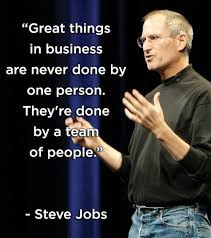 Northeast NC Career Pathways
Advanced Manufacturing review
Manufacturing Is Not Dead
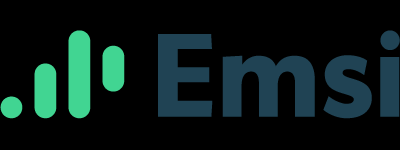 Highlights
Manufacturing has added nearly one million new jobs since the end of the recession. A growing share of these jobs require postsecondary education. 
Domestic manufacturing increasingly behaves like a high-tech industry in that it needs a smaller, specialized workforce.
Employers need workers who blend traditional production skills (machining, welding, fabrication technologies) with engineering skills (process improvement, quality assurance, design). 
Workers who successfully blend these skills receive higher wages and, perhaps more importantly, can move up the career ladder in their companies or transition to other industries.
NENC Pathways Updates
Advanced Manufacturing Annual check-in
Website/Social Media
Constant Contact
Marketing
BSS Application  (Due 3/22 for May 2018 Certification)
Local Implementation
Focus on Local
Metrics
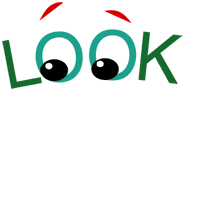 Community College Measures
Community College Measures
Workforce Development Board Measures
Workforce Development Board Measures
LEAs (Local Education Agency) Measures
LEAs (Local Education Agency) Measures
Industry Spotlight
Paul McClellan 
Plant Manager
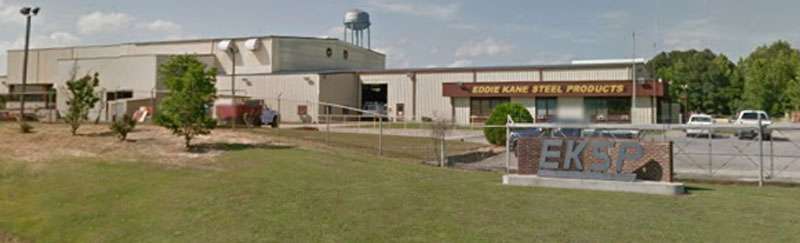 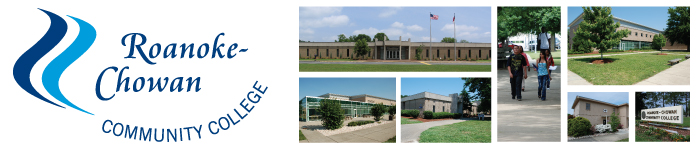 Keith Horne
Industrial Systems Technology
Integrating Reverse engineering, 3d Printing, and CNC for Advanced Manufacturing processes
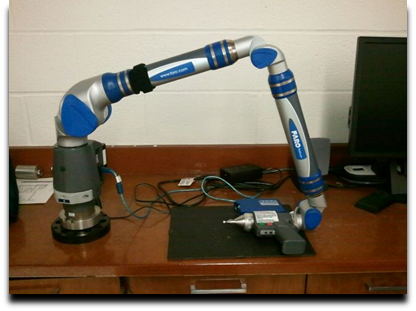 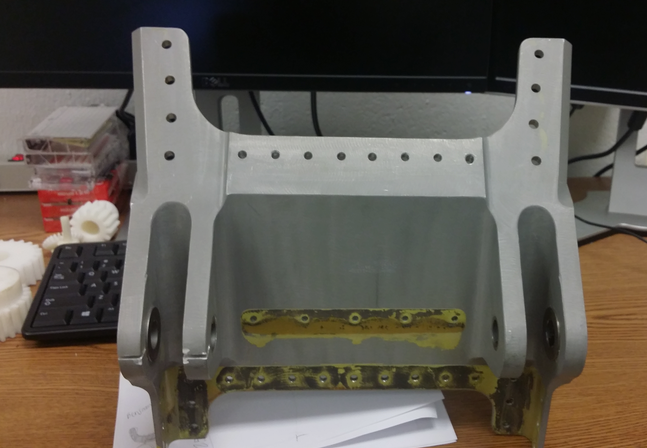 Akbar Eslami
Elizabeth City State University
objective
Utilize the FARO arm and the Geomagic Studio software 
Scan the object using the FARO arm and convert the point clouds into a 3D-CAD model 
Use 3D printing for prototyping the part 
Complete stress analysis
Generate a G-code needed to operate CNC machine
Process of scanning
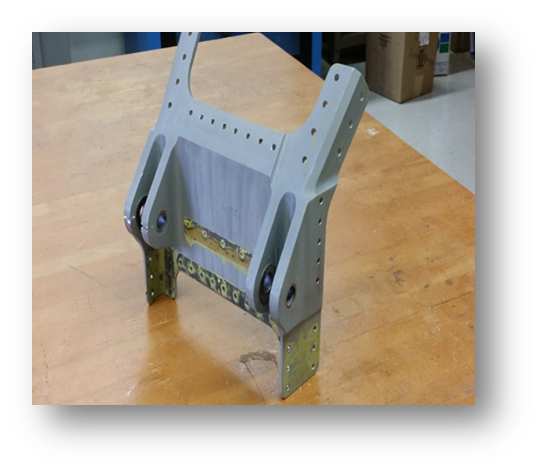 Using the FaroArm, and Geomagic software to scan and transform geometry of a part of airplane wing into a useful three-dimensional (3D) computer model platform 

Scanning the top part of the object as shown.
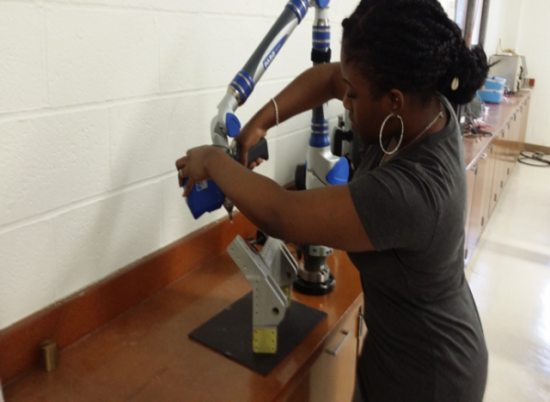 Due to the complexity of the part, it was scanned in pieces.
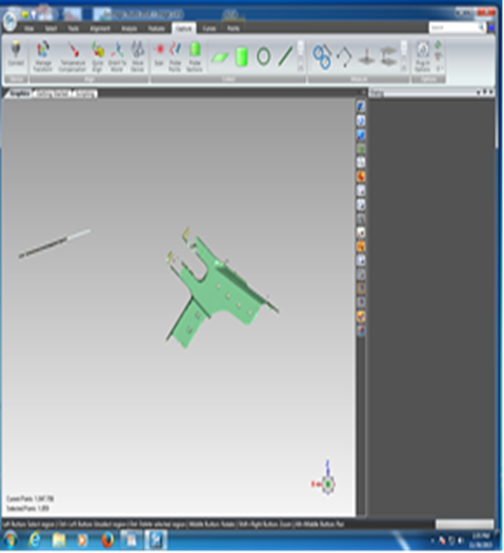 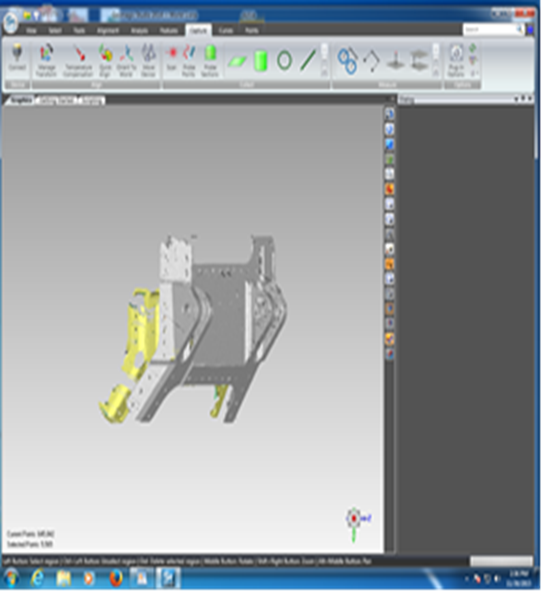 Point clouds of front  section. The yellow indicates the software is in process of  converting points to computer model
Point clouds of top section
Point clouds of front section
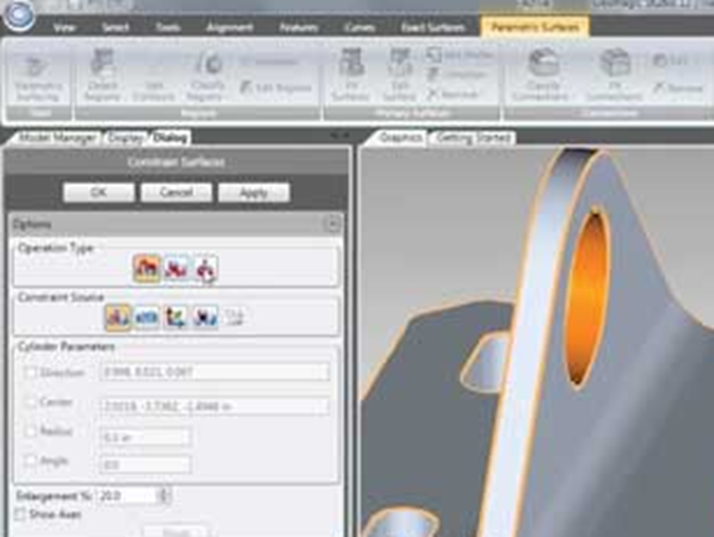 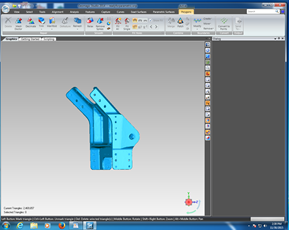 Side and back of the part after finishing scanning and merging all pieces of the part together to create one solid piece
Preparing scan model for CAD conversion by going through the process of Parametric Surfacing
Converting from computer model to CAD model
Fixing the holes in the part
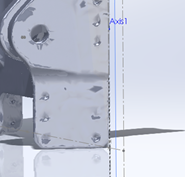 Fully converted computer model into CAD model from geomagic to SolidWorks
 Fixing the holes
CAD Model
3d printing
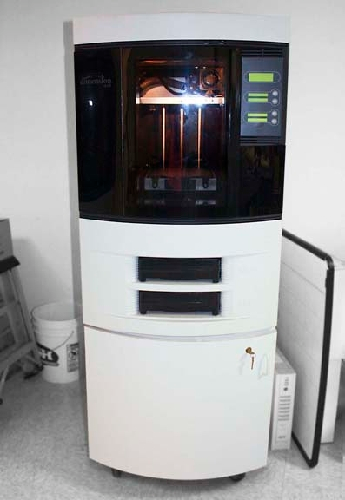 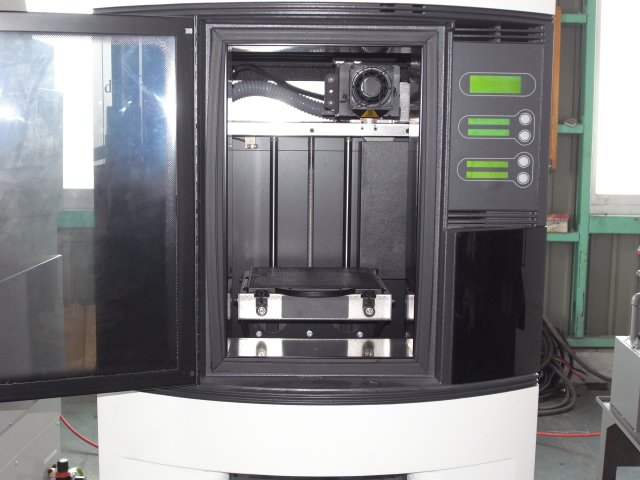 The Dimensions inside were 10 in x 11in
The Dimension 768 3D printer
Printing the part
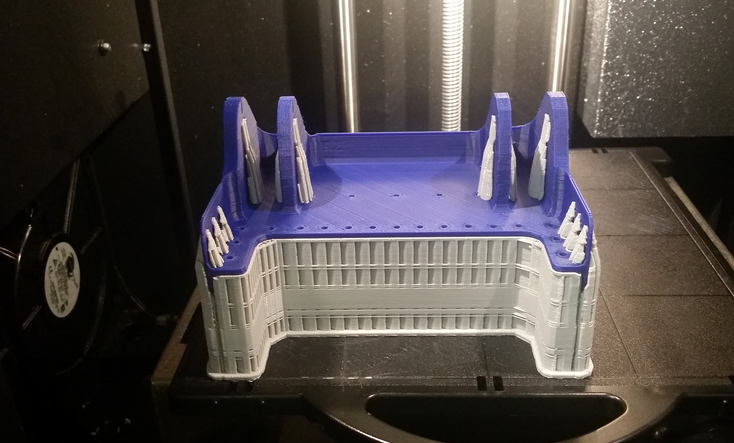 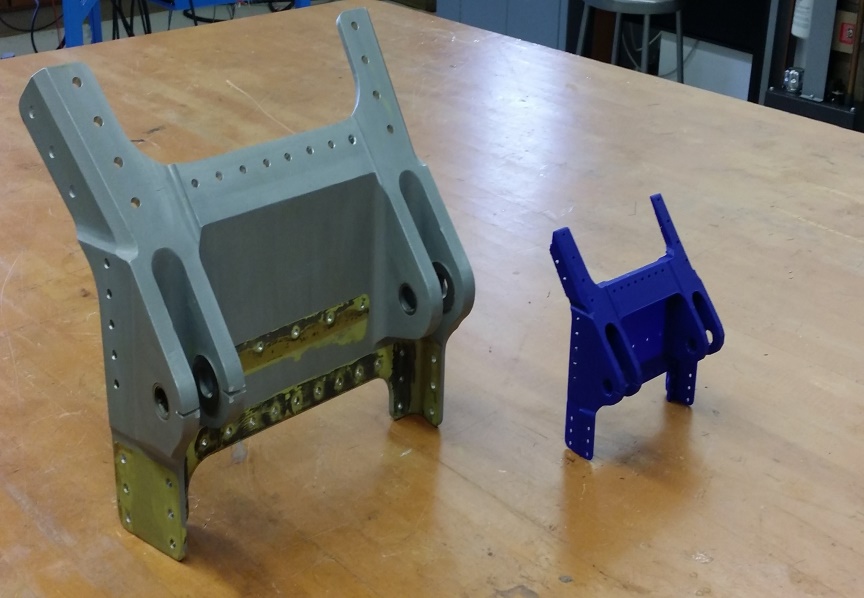 The process began by creating cross-sections of material layer by layer until the 3D model is complete
Because the original part was so big, the prototype was scaled down 50%
Stress analysis
Step 1: Creating a Mesh
Step 2: Simulating Von Mises stress values
Step 3: View Displacement

SolidWorks simulation software is utilized for stress analysis of the part.
Von Mises STRESS ANALYSIS
Using the Von Mises method
Checking whether the part will withstand a given Load condition. 
The 3000lbs force is applied.
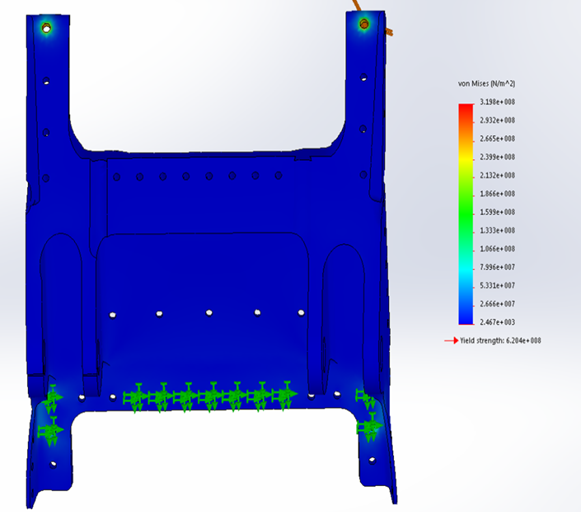 Von Mises Stress ANALYSIS
The stress analysis indicates the part can handle desired stress in working conditions. 
Performing stress analysis results in improvement and performance of the part.
displacement
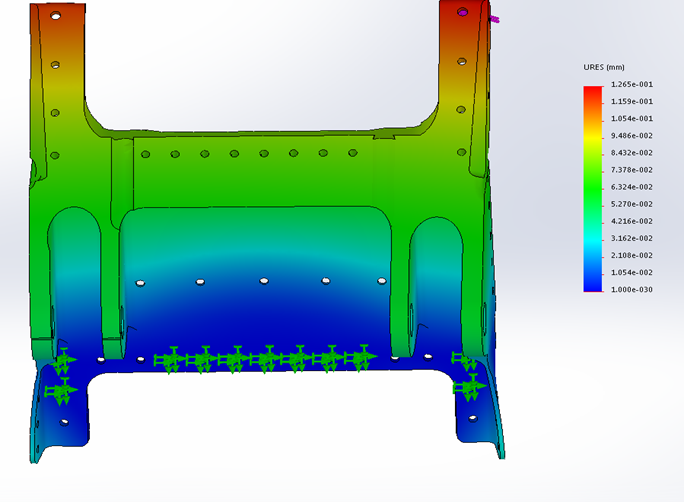 Shows which sections obtained the most deflections
Generating g-code
Use Mastercam X9 for SolidWorks software.

Step 1: Select tools and surfaces
Step 2: Create Tool paths
Step 3: Simulate
Select tools and surfaces
The Mastercam for SolidWorks software is exploited to generate the G-code for machining the part by a CNC machine.
Due to some technical issues and complexity of the part including machining front and back of the part, a sole G- code for entire of the part was not created successfully. The solution was to cut the part to two pieces and generate two G codes for them separately.
Defined origins on top corners
Tools selected: 
 ¾ Spot Drill to drill the holes 
 ½ Flat End Drill to create the main features.
 ¾ Chamfer Drill to create the surface curves.
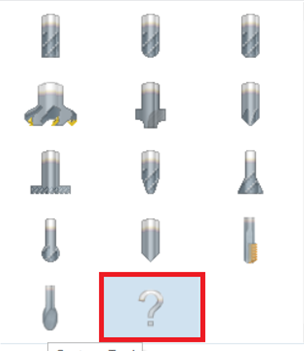 Create Tool paths
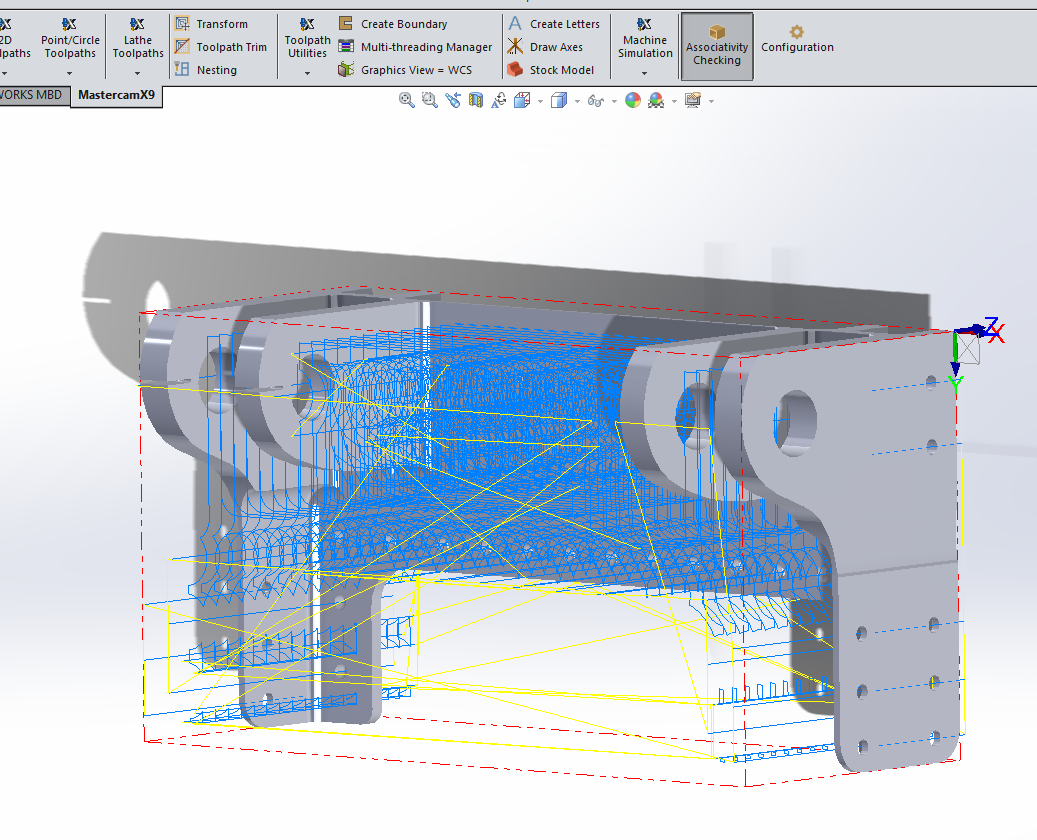 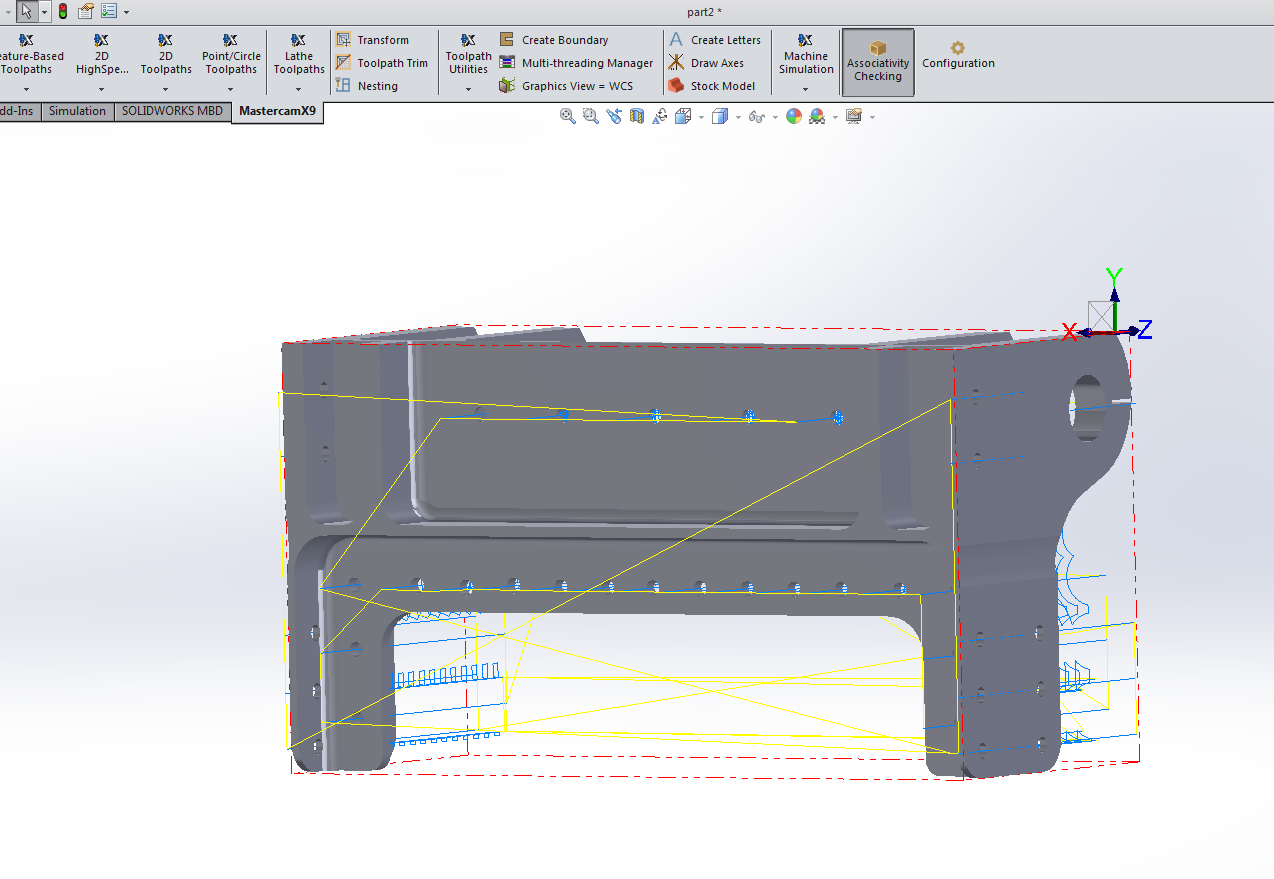 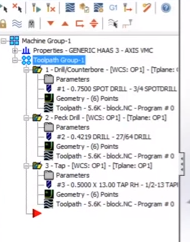 Toolpath instructions
Front Toolpath
Back Toolpath
Simulating and Generating g-code
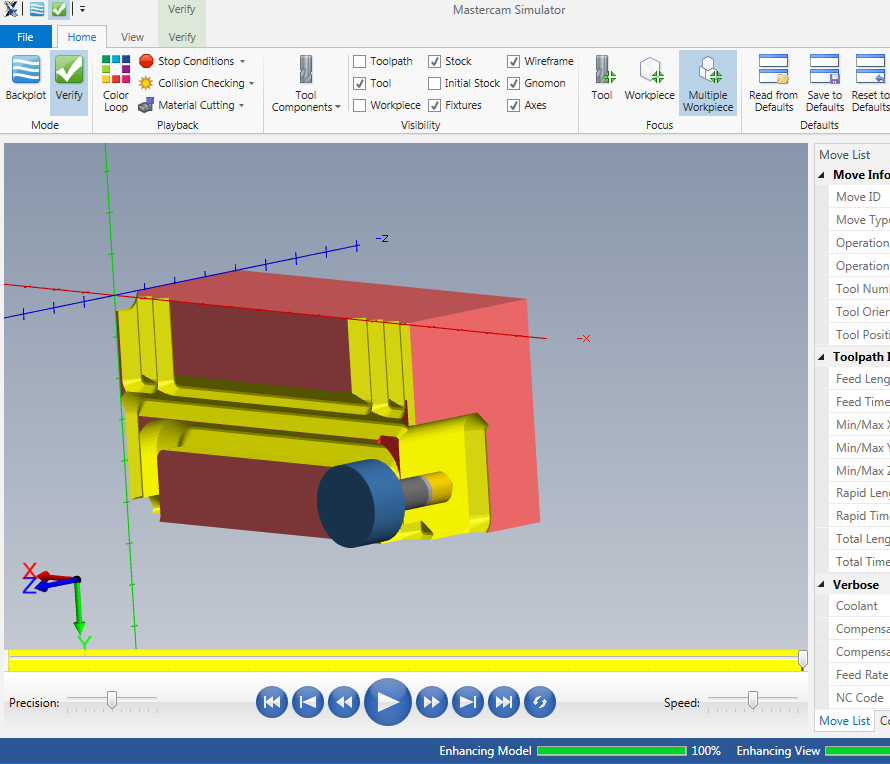 Project Impact
This process can be used to redesign a part, and inspect geometry, as well as validate measurements of the part.
Using the reverse engineering arm/3D scanner and 3D printer are very popular in many sectors of industry including military, NASA, healthcare, and education. 
3D printing and stress analysis are used to improve performance, reliability, and affordability.
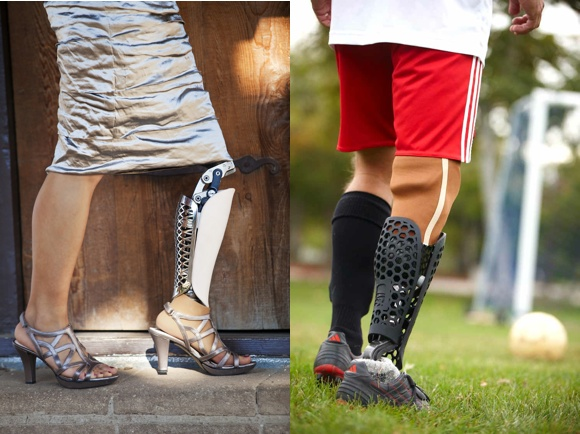 Conclusion
This project proves that the reverse engineering process is a reliable and efficient method for transferring geometry of an outdated part into a useful 3D computer model. 3D printer is then used to manufacture the part and stress analysis is performed to improve reliability and ensure this part can be used for real world application.
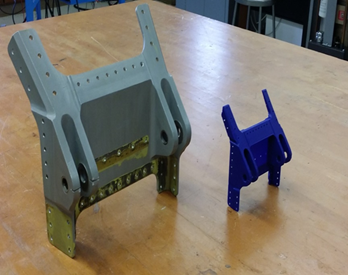 question
DARE COUNTY SCHOOLS
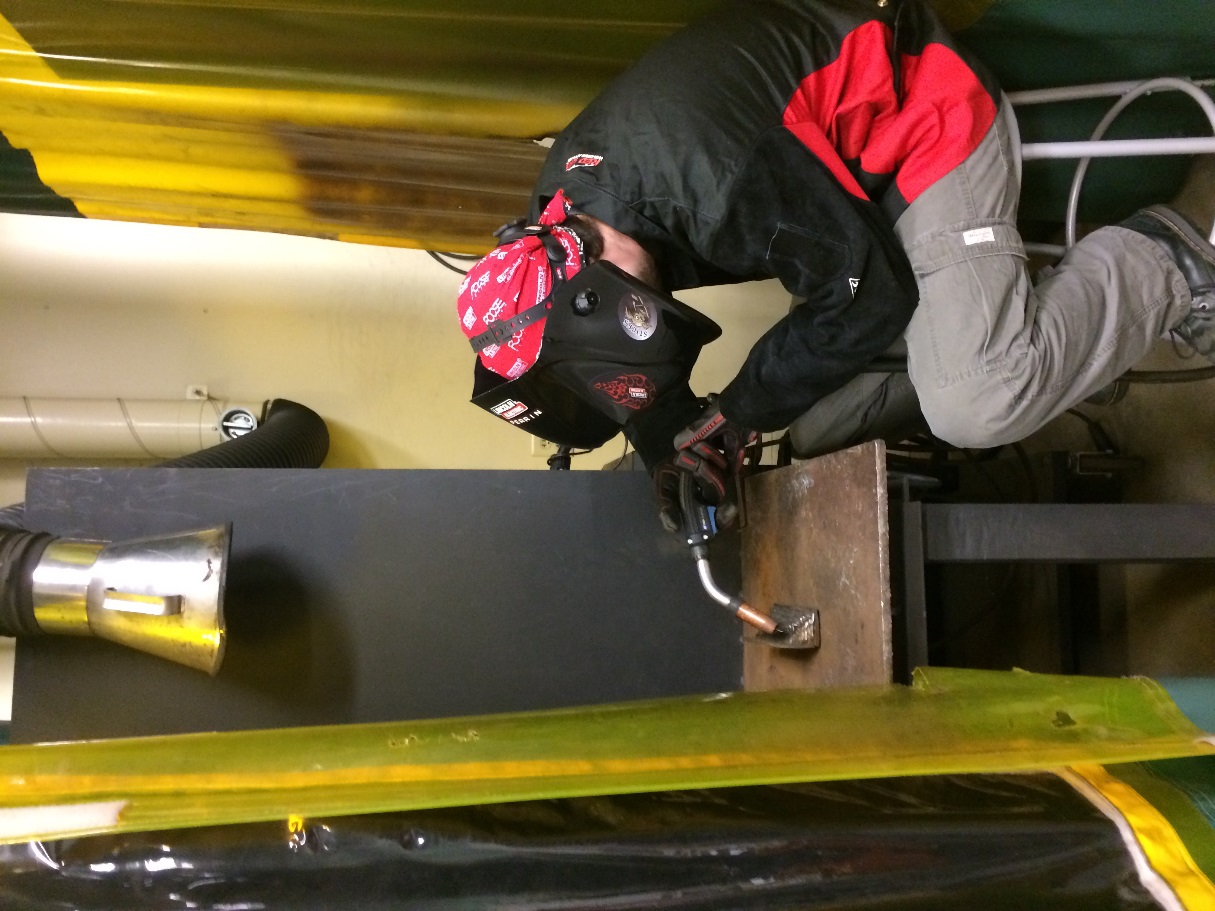 Dare County Schools student James Perrin taking welding class at College of the Albemarle.
BERTIE EARLY COLLEGE HIGH SCHOOL
PITT COMMUNITY COLLEGE
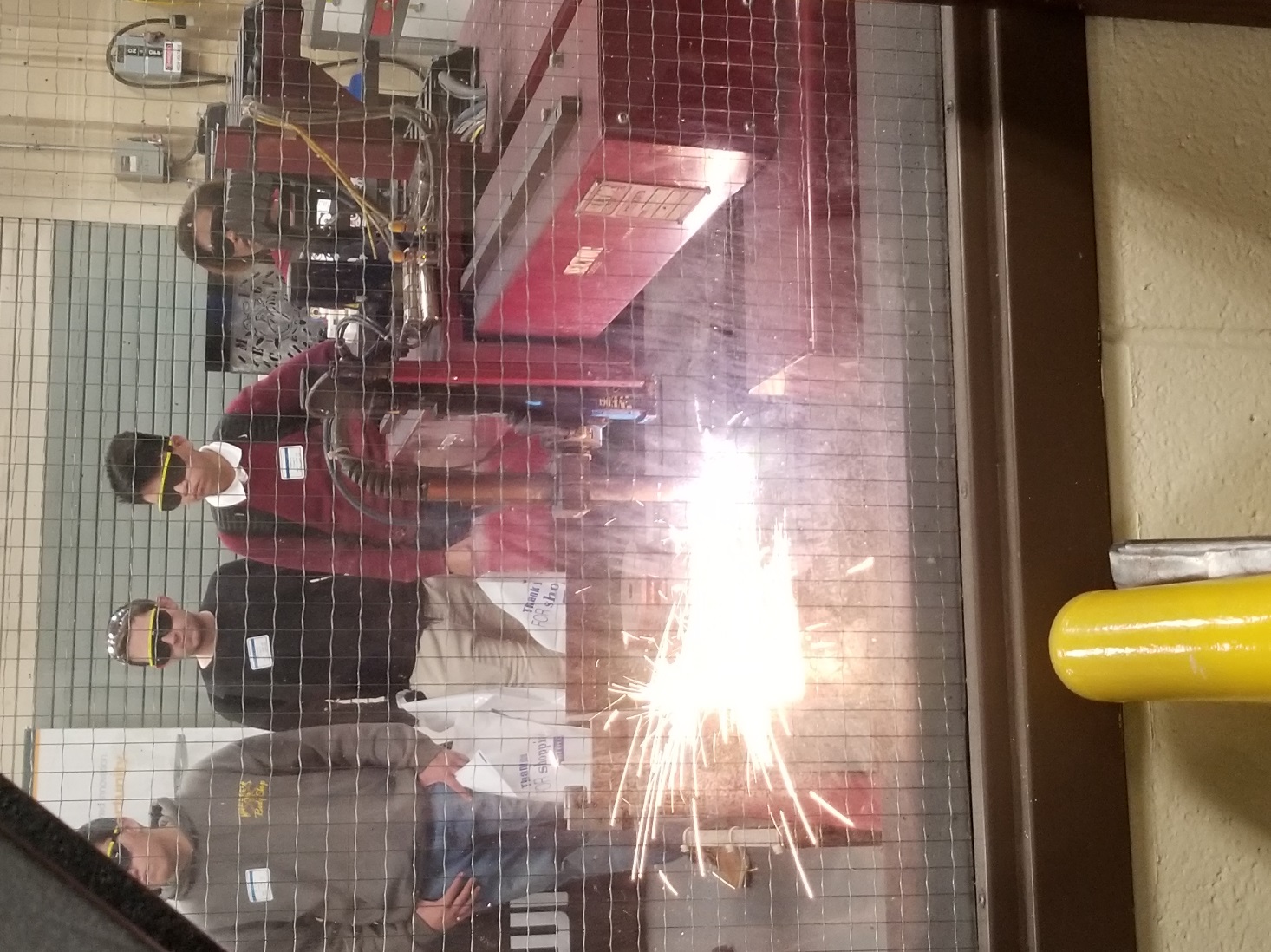 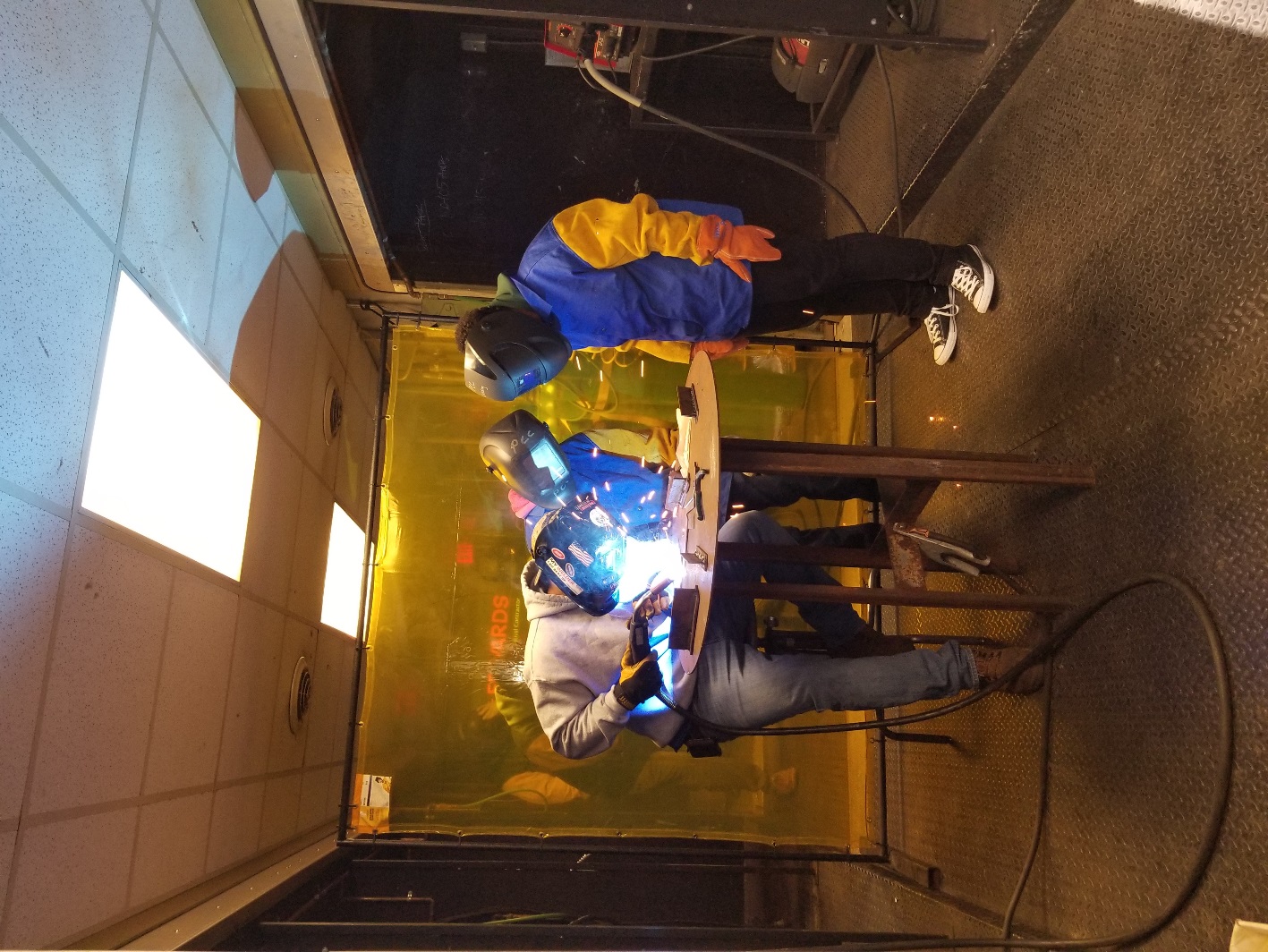 ELIZABETH CITY PASQUOTANK PUBLIC SCHOOLS
MARTIN COMMUNITY COLLEGE
COLLEGE OF THE ALBEMARLE
NASH COMMUNITY COLLEGE
PERQUIMANS COUNTY SCHOOLS
Hooked on Advanced Manufacturing: Lure, Snags, and Catches of a Local Collaboration

How do you catch the big one? You assemble the local fishermen on one boat and dangle the lure. Join the discussion on how to assemble your local stakeholders, create an advanced manufacturing pathway, and reel in community benefits. A team of workforce development professionals, state education agency representatives, local community college liaisons, and local Career and Technical Education directors has worked together to snag big benefits for students.
LOCAL IMPLEMENTATION
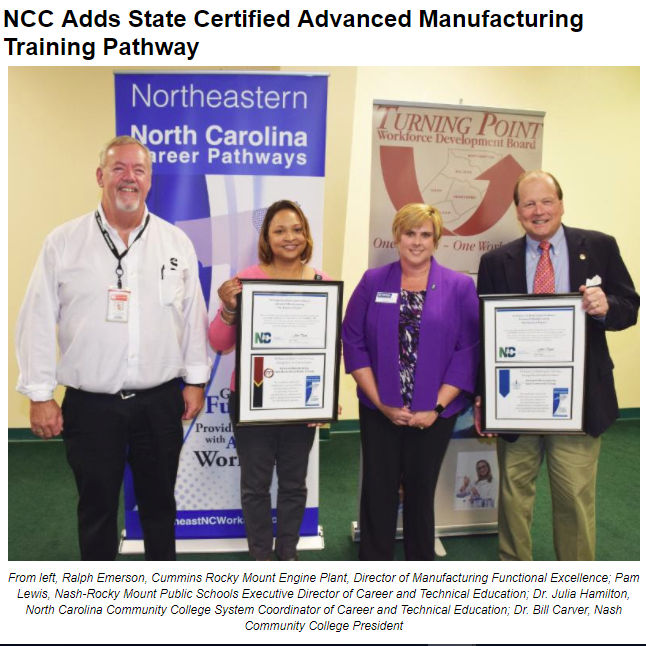 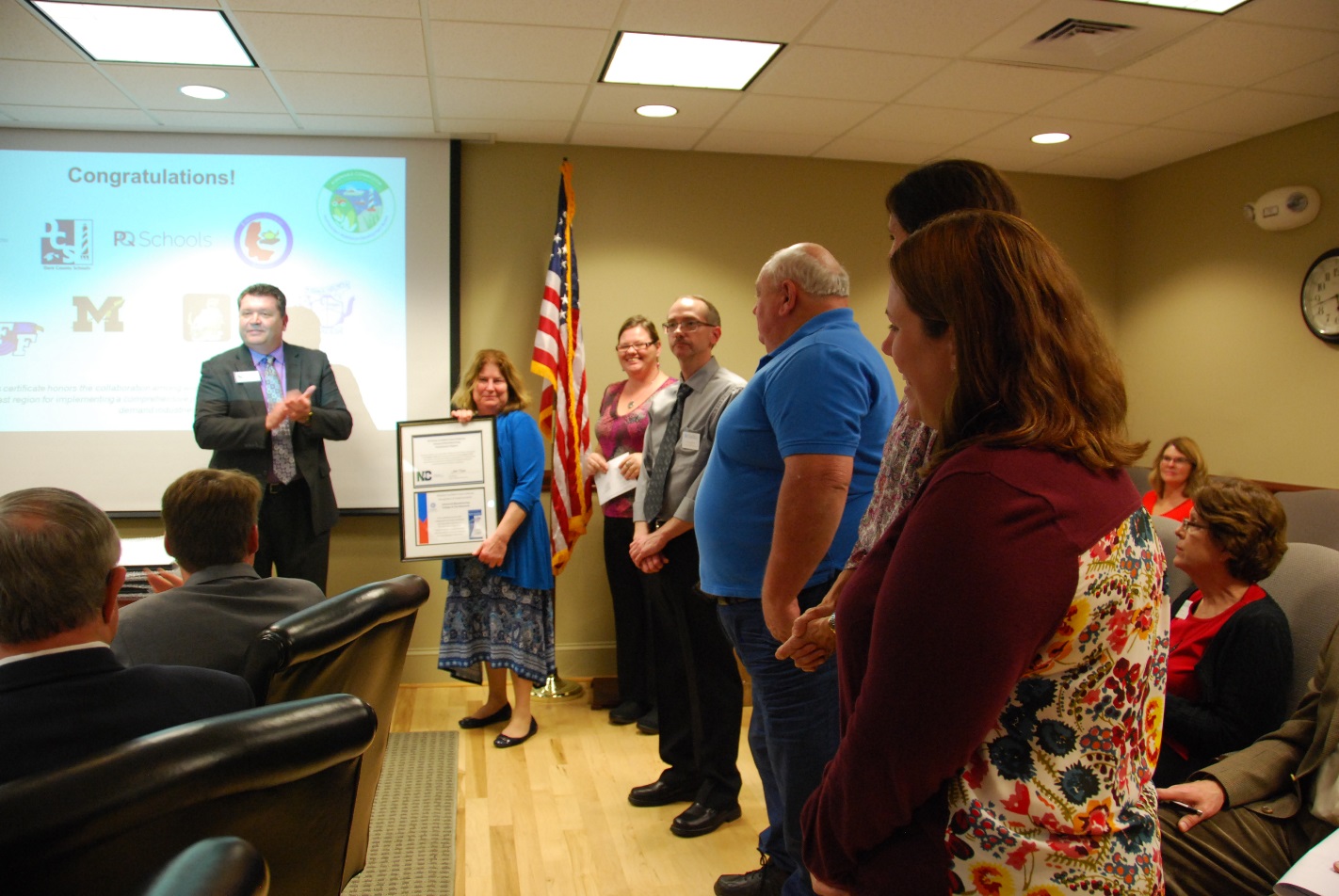 LOCAL IMPLEMENTATION
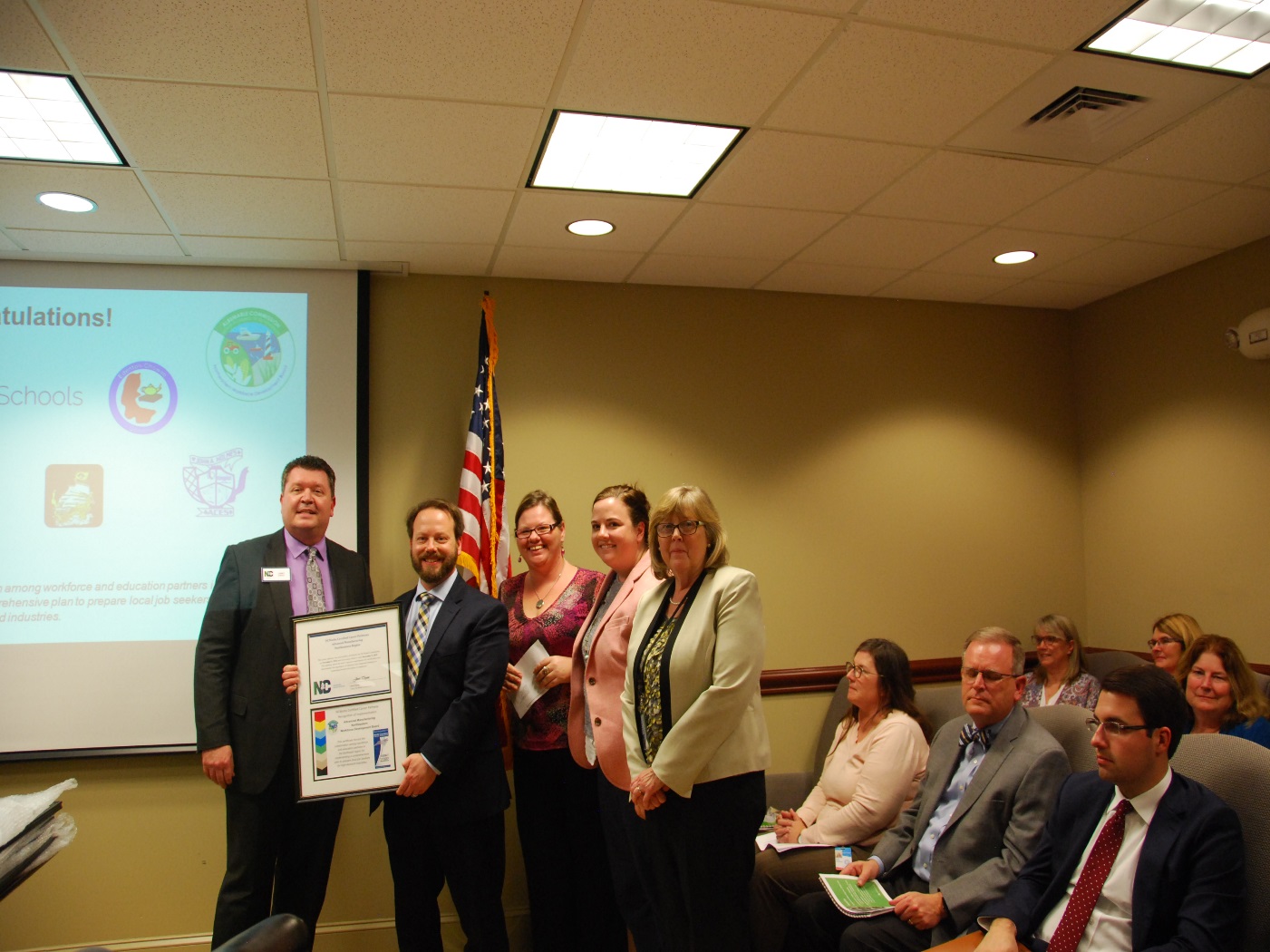 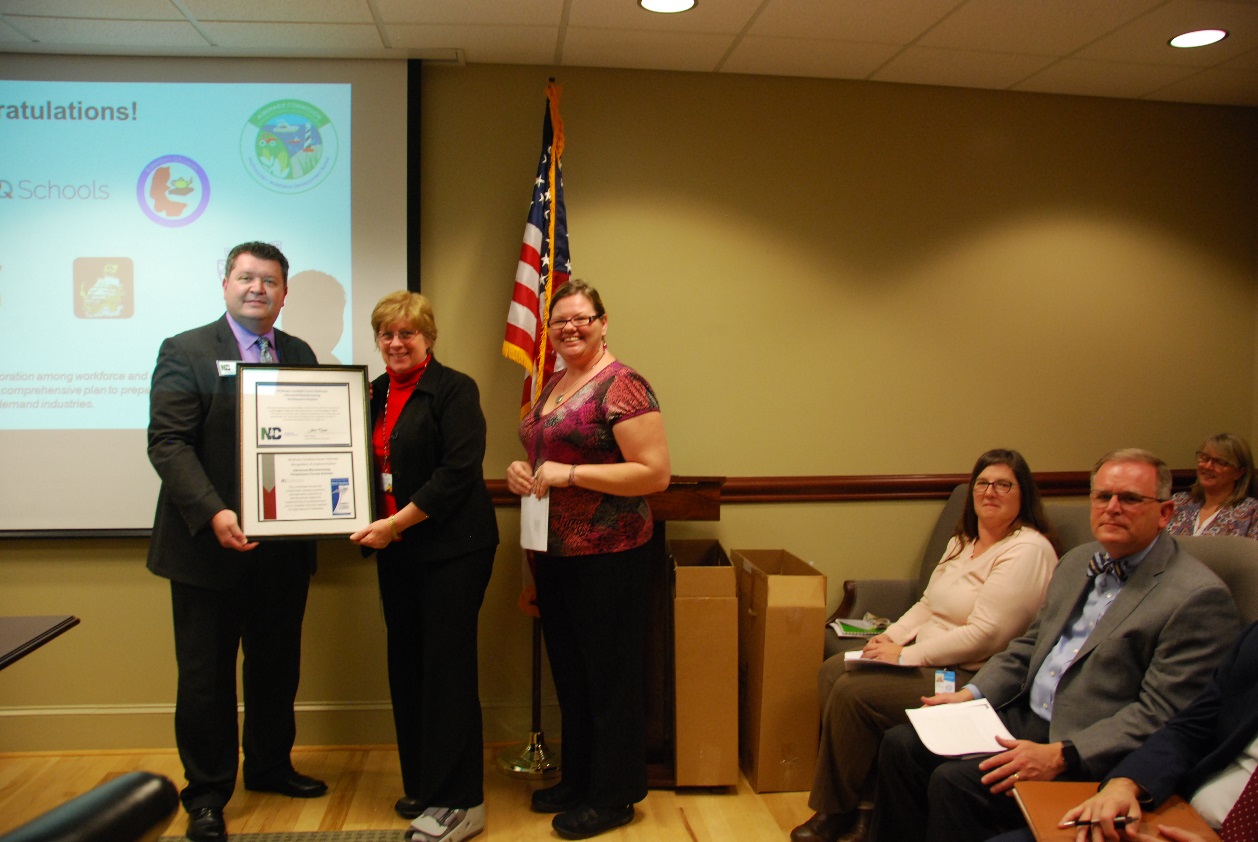 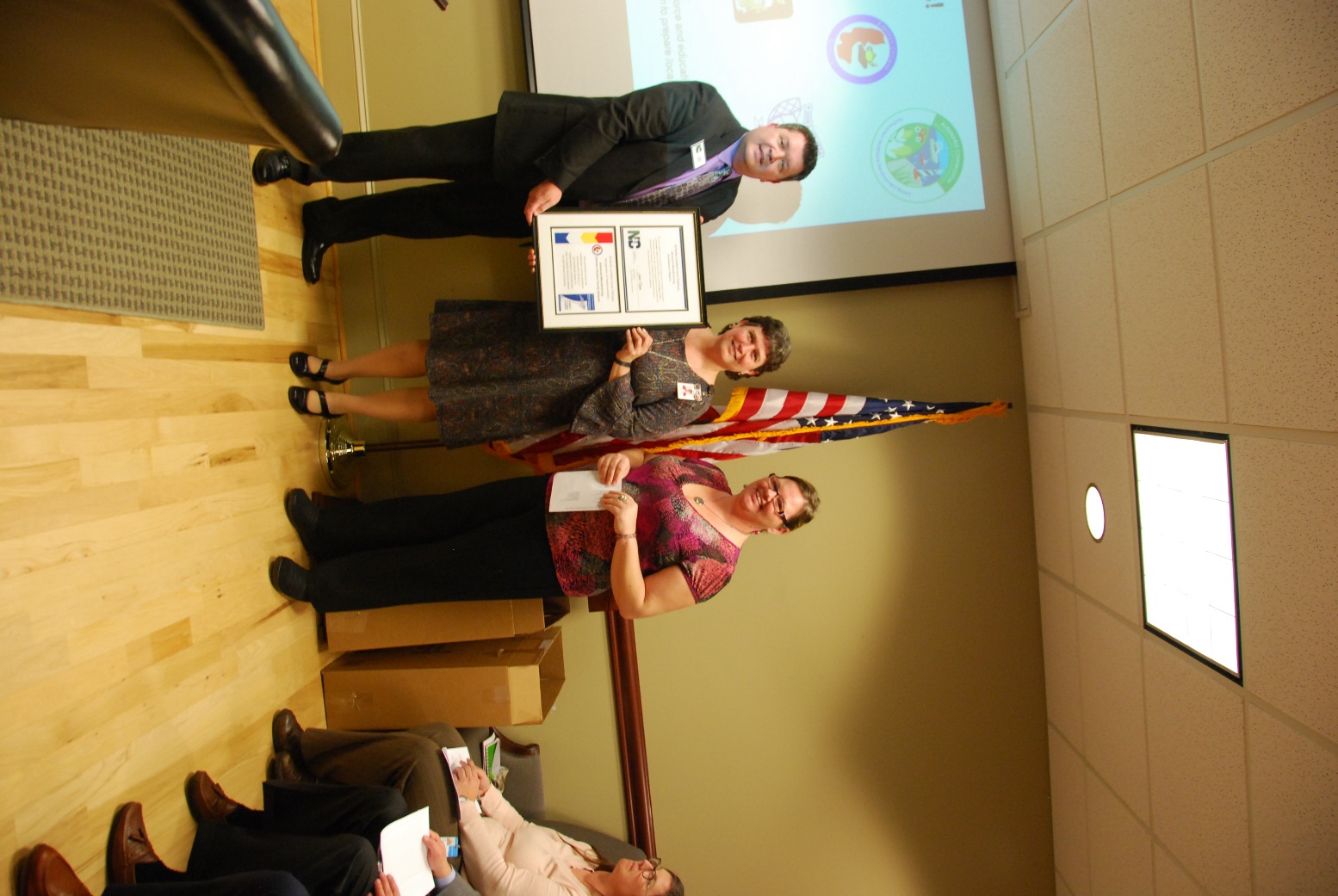 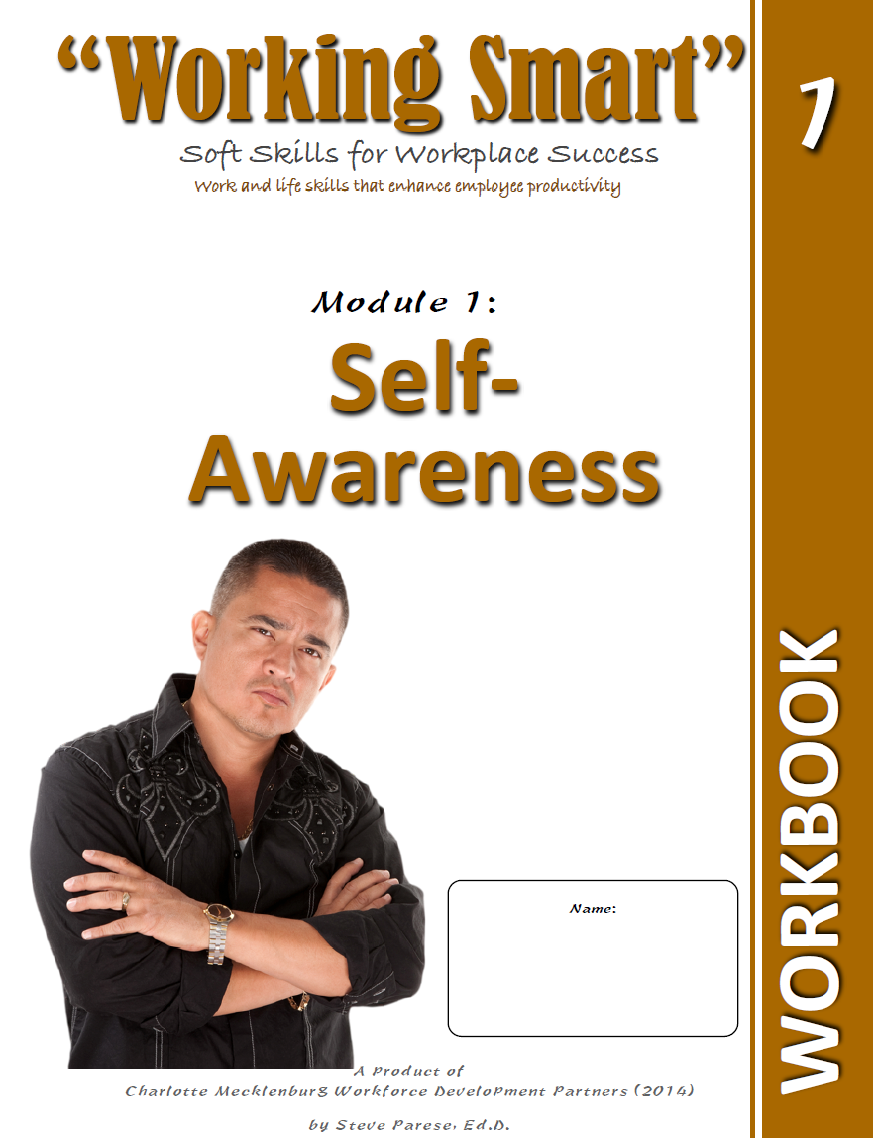 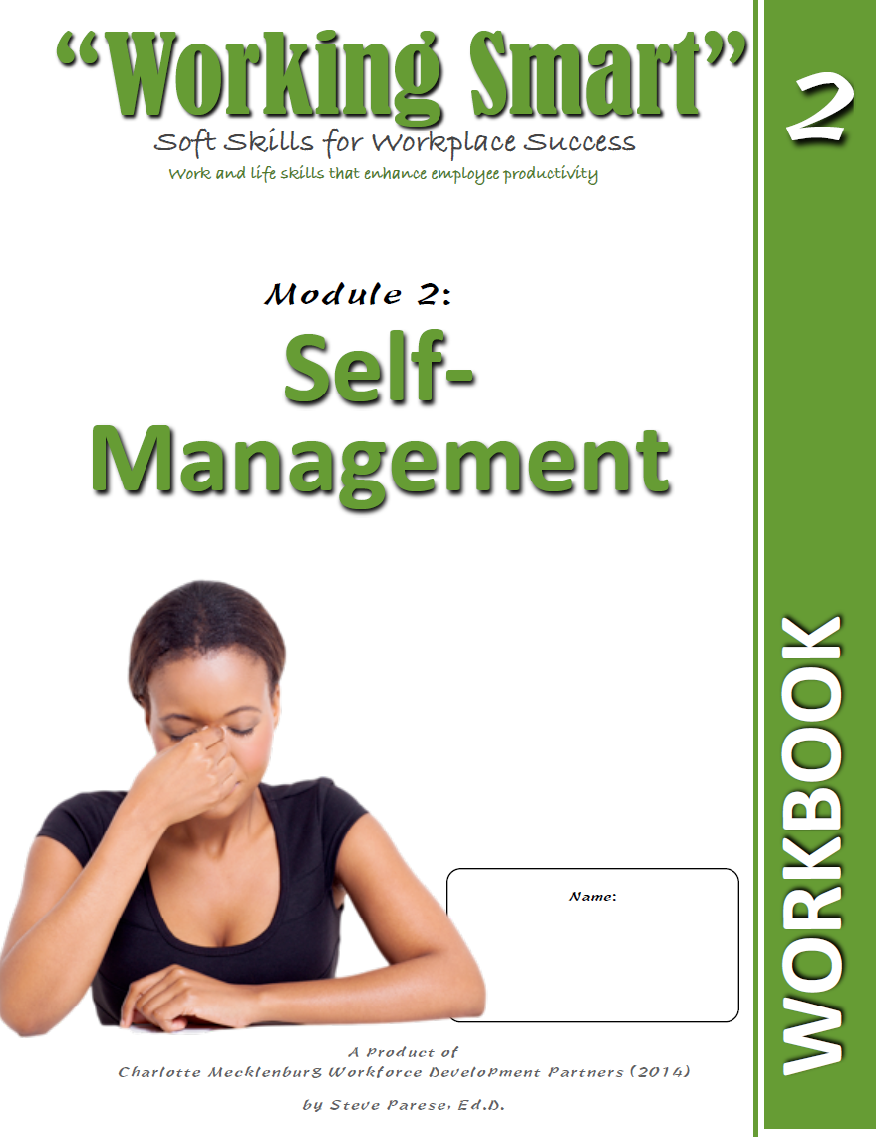 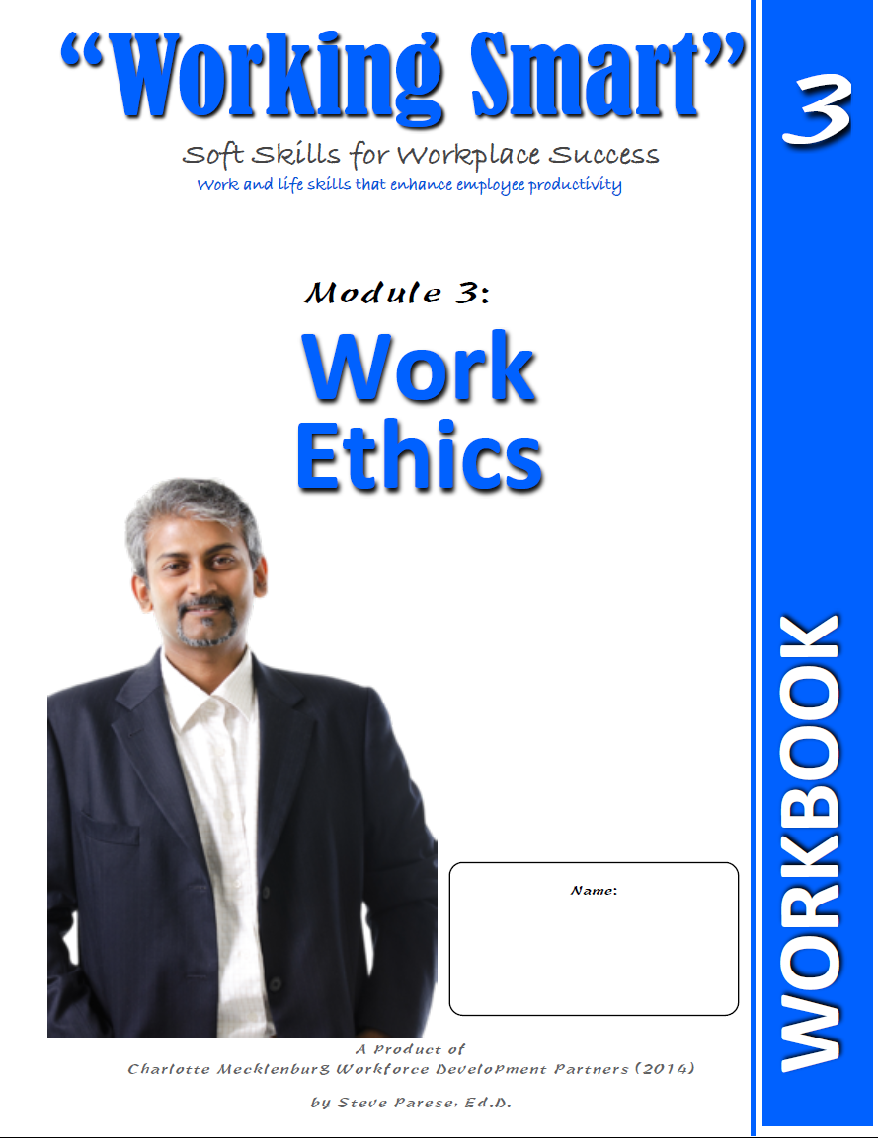 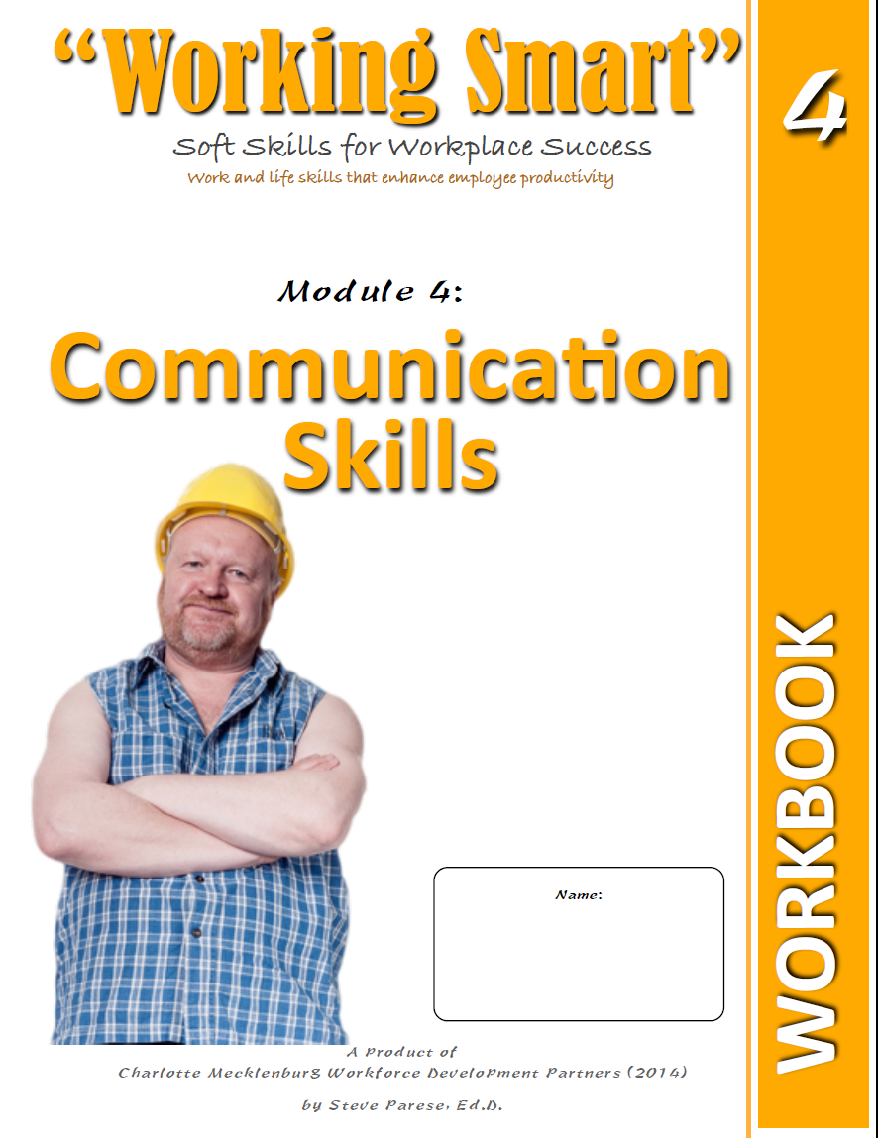 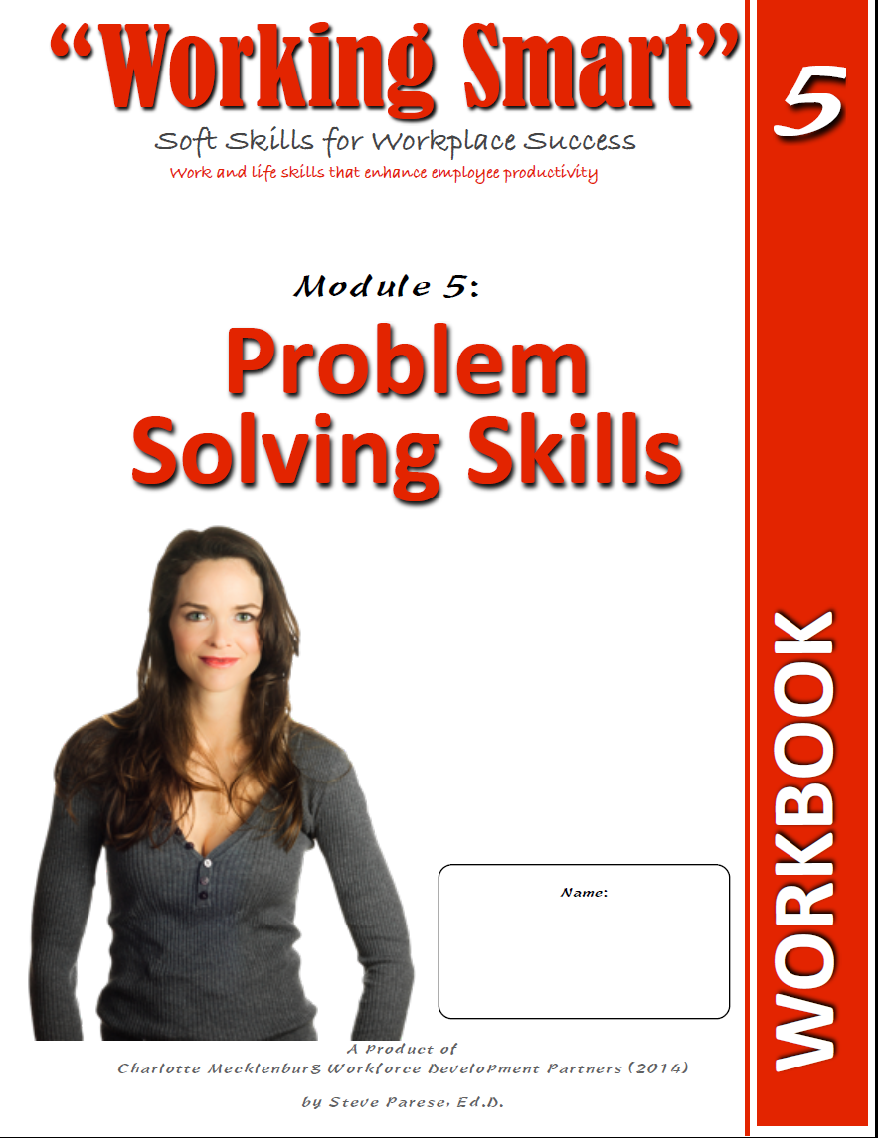 You are here!
Lou Stout
Emily 
Nicholson
Room      101
Michael Williams
Room 105
Upcoming Events
Career Pathways Training 			2018 State of the Region
Friday, March 16 9:30am-12pm			Tuesday, April 10 9am-1pm
NCWorks-Beaufort County			Hilton in Greenville

NCWorks Champions Meeting		Transportation Industry Roundtable	
Friday, March 23 10am-12pm			Friday, May 25 10am-12pm
NC TeleCenter, Williamston			Beaufort County Community College

NCETA Conference				**Traitify Training - TBD
April 4-6					**Visit website calendar for more events
Wilmington, NC					**Share your events with Brandi for website
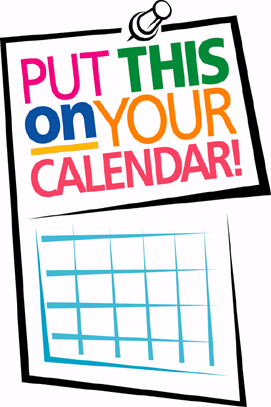